Exploring 30o, 60o, 90o Triangles
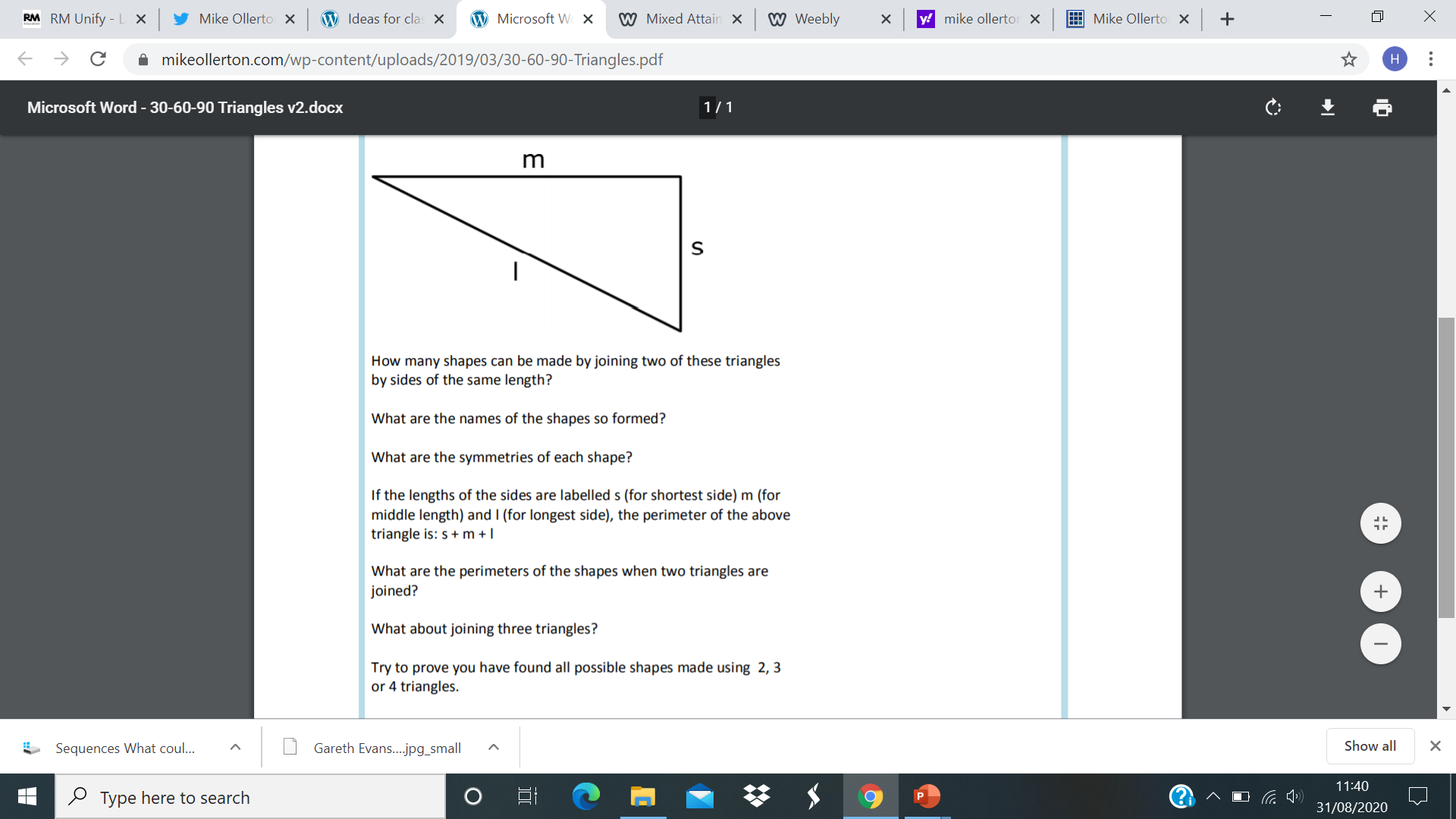 How many shapes can be made by joining two of these triangles by sides of the same length?

What are the names of the shapes formed?

What are the symmetries of each shape?

If the lengths of the sides are labelled s (shortest side) m (middle length) and l (longest sides). The perimeter of the triangles is s + m + l

What are the perimeters of the shapes when two triangles are joined?

What about joining three triangles?

Try to prove you have found all the possible shapes made using 2, 3 or 4 triangles.